The Old Testament Basisof Catholic Social Justice Teaching
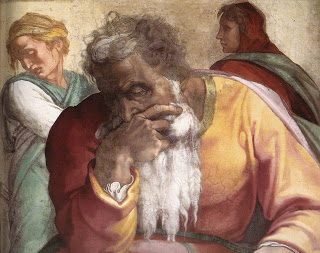 Part 1: The Torah
Genesis & Creation
Men and Women created together 
Human Life calls out to God
Created enough for ALL
Man should be in harmony with Creation
Sin is disharmony (INJUSTICE)

But the key point for us is that
Man is made in God’s Image & Likeness
If we are made in God’s image-
each person has dignity & value.

As God is eternal, our dignity must be eternal (INALIENABLE). It is our right.

If we take God out of the conversation, on what are our rights based? The current government we live under?
Leviticus 16ff - Deuteronomy
Concern for the poor, widow, orphan, alien
The Sabbath moment for slaves
“fettered” Capitalism- many rules about a just way to conduct business, loans, cheating on wages
Sexual conduct- ultimate respect for marriage
Tithe- justice to YHWH and the poor
Part 2: The Wisdom Books
Proverbs 31:8-9

Job 5:15-17- A challenge as to whether God is concerned with suffering as Justice
Psalms 99:4, 106:3, 112:5, 140:12
Sirach 4:1-10 Duties to the Oppressed
34: 21-31 Unacceptable Offering to God

The wisdom writers are telling us how to live 
Both HOLY and HAPPY lives.
Part 3: The Historical Books
The Historical books are a record of repeated failure to live in Justice, and, one success- a foreign woman.

1 Kings 21 Naboth’s Vineyard- don’t worry, Jezebel gets hers in 2 Kings 9:30
2 Kings 17:5-23
At one point, the court guards kill the King over his evil ways and the people of the city kill the guards and enthrone the son to continue the evil ways!
Ruth (Moabite woman) & Boaz (Jewish man)
Part 4: The Prophets
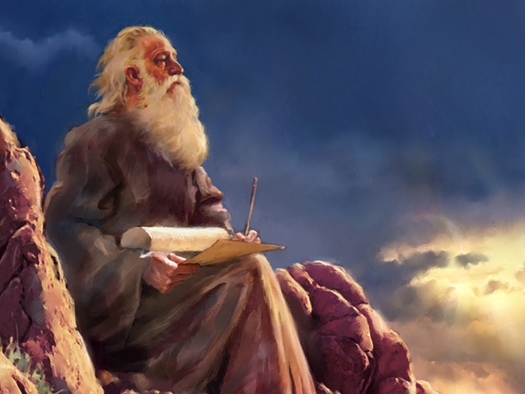 The Prophets
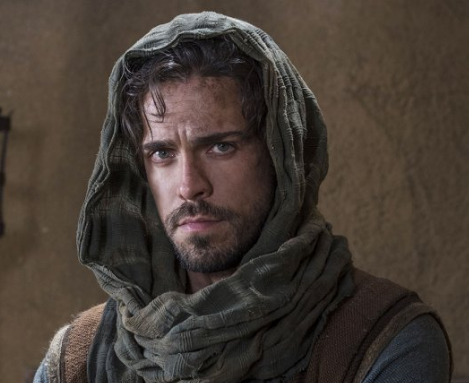 Isaiah 58:6-12, 61:1
Jeremiah 22:3, 13-17
Amos 2:6-7
Zechariah 7:9-10
Malachi 3:5
John the Baptist
… and we arrive at Jesus.
List ten ways that Jesus presents Social Justice in the Gospels.

You may chat among yourselves.

Begin!